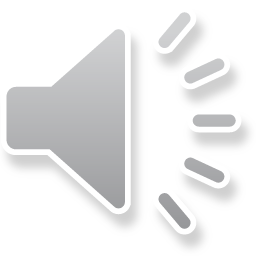 Deuteronomy: Specialized Studies
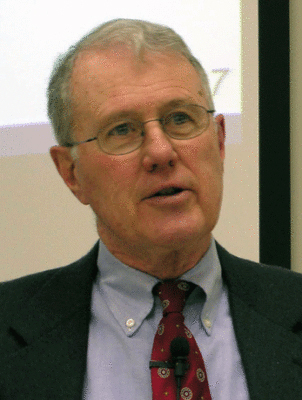 Lecture 15:  Altars, Summary[Final Lecture]
Dr. Robert Vannoy
ReNarrated by Dr. Perry Phillips© 2023  Robert Vannoy & Ted Hildebrandt
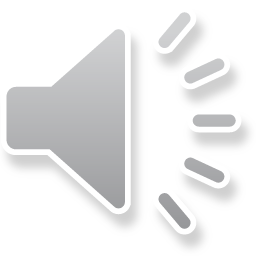 Deuteronomy: Specialized Studies
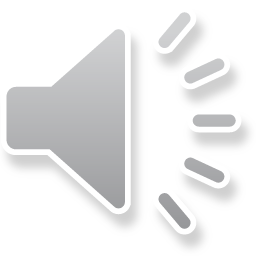 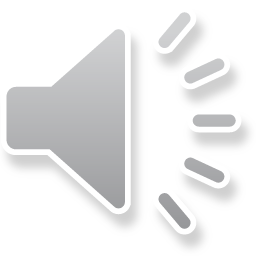 1.  Uncut Stone Altars:  Exodus 20:24-26  
2.  Deuteronomy 12:14 
3.  Deuteronomy 18:6 Levites coming
4.  Deuteronomy 12:14 & Numbers 16:7 [Korah Rebellion]? Singularity?  
5.  Deuteronomy 12:18 Whole Family journey?
6.  Single Sanctuary but Multiplicity of Altars
7.  Location of Altars
8.  Manley’s Conclusion:  Not Number of Altars but Their Character 
9.  Course Summary - 3 Areas: Structure and Integrity (Treaties),           Centralization of Worship, and Sequence of the Law Codes
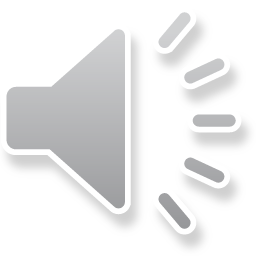 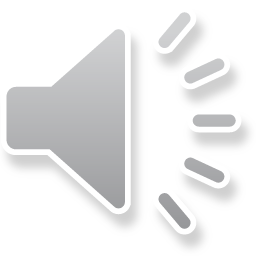 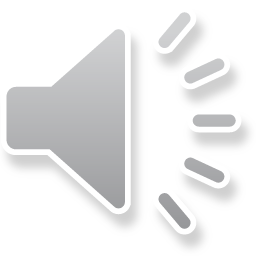 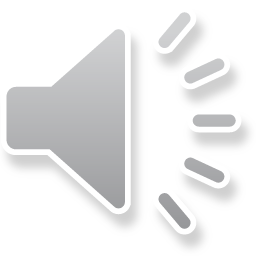 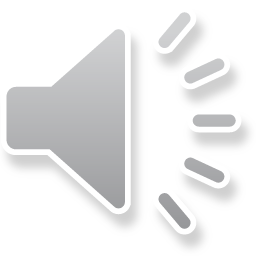 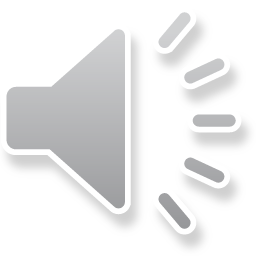 Deuteronomy: Specialized Studies
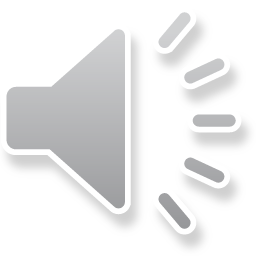 Final Lecture Video based on audio from Dr. Vannoy’s class at Biblical Theological Seminary. It was renarrated because the original audio was scratchy and it was turned into video by Ted Hildebrandt for Biblicalelearning.org.